Участники форума с татевскими сторожилами.
В 2011 году МОД СКТ стал осуществлять свою программу в сотрудничестве с Отделом по изучению эндогенных психических расстройств и аффективных состояний ФГБНУ НЦПЗ.
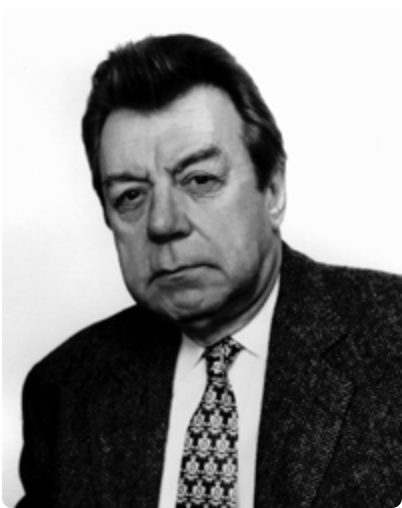 Александр Сергеевич Тиганов – 
доктор медицинских наук, академик РАН, профессор, заслуженный деятель науки РФ, руководитель отдела. Директор НЦПЗ РАМН с 1993 г. по март 2015 г.
Цель исследования   
Определение продолжительности и качества ремиссии. 

Методы исследования  

Клинический
Психологический

Использовались: опросник качества жизни «Short Form-36 Health Status Survey» и симптоматический опросник Simptom Check List-90-Revised. 

В исследовании приняли участие 53 человека, из которых мужчин – 35 человек (66%), женщин – 18 человек (34%). 

Длительность заболевания алкоголизмом составила от 2 до 12 лет.
РЕЗУЛЬТАТЫ
Simptom Check List-90-Revised. Сформировались удовлетворенность жизнью и реалистичное отношение к себе.
Выводы
Исследуемый подход показал высокую эффективность. 

Мы предполагаем, что такие результаты были достигнуты благодаря: 

- мультидисциплинарному  подходу;
- непрерывной реабилитации; 
- одновременному участию в программе зависимых пациентов и их родственников; 
- глубокой ценностно-смысловой переориентации личности вследствие актуализации духовного компонента личности; 
- ремиссия стала следствием ответственного выбора пациента в результате оздоровления межличностных отношений в семье в процессе групповой семейной работы; 
- на гармонизацию личности пациента повлияло духовно-ориентированное общение в специально организованной психотерапевтической среде; 
- изменение поведения пациента сопровождалось изменением всего образа жизни.
«Мы не должны пытаться лечить тело без души». «Хармид, или о благоразумии». Платон. V век до Р.Х. '' Σωκράτης εις Χαρμίδην '’ (ή '' Περί Σωφροσύνης '')  § 156 e.
Рафаэль (мастерская). «Станца делла Сеньятура в Ватикане. 
Настенная фреска. Афинская школа. Фрагмент. Платон»
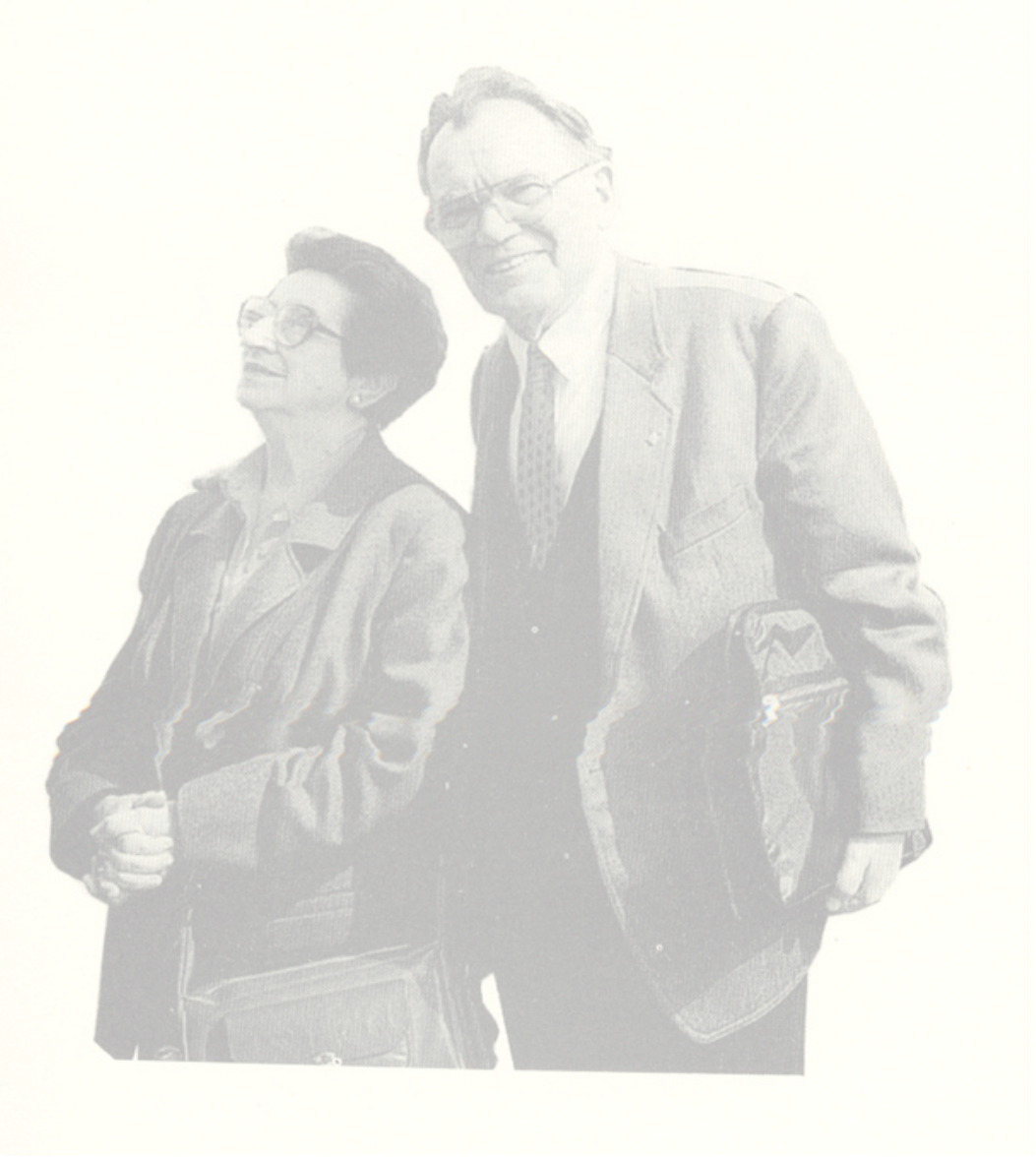 Алкоголь не важен, важен человек.